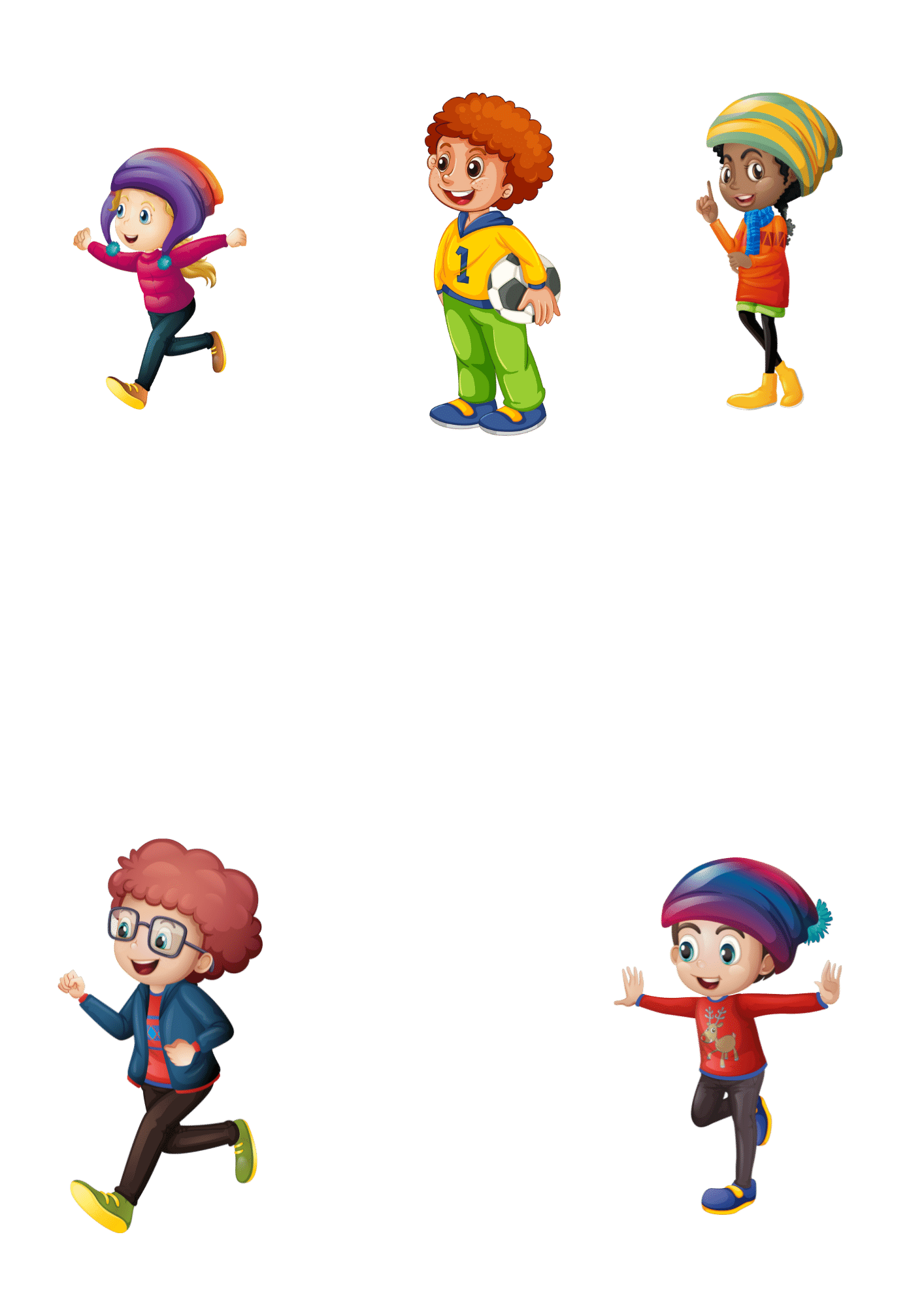 الفصل الثامن
القياس
٨-١  وحدات الطول المترية
نشاط
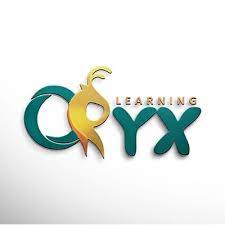 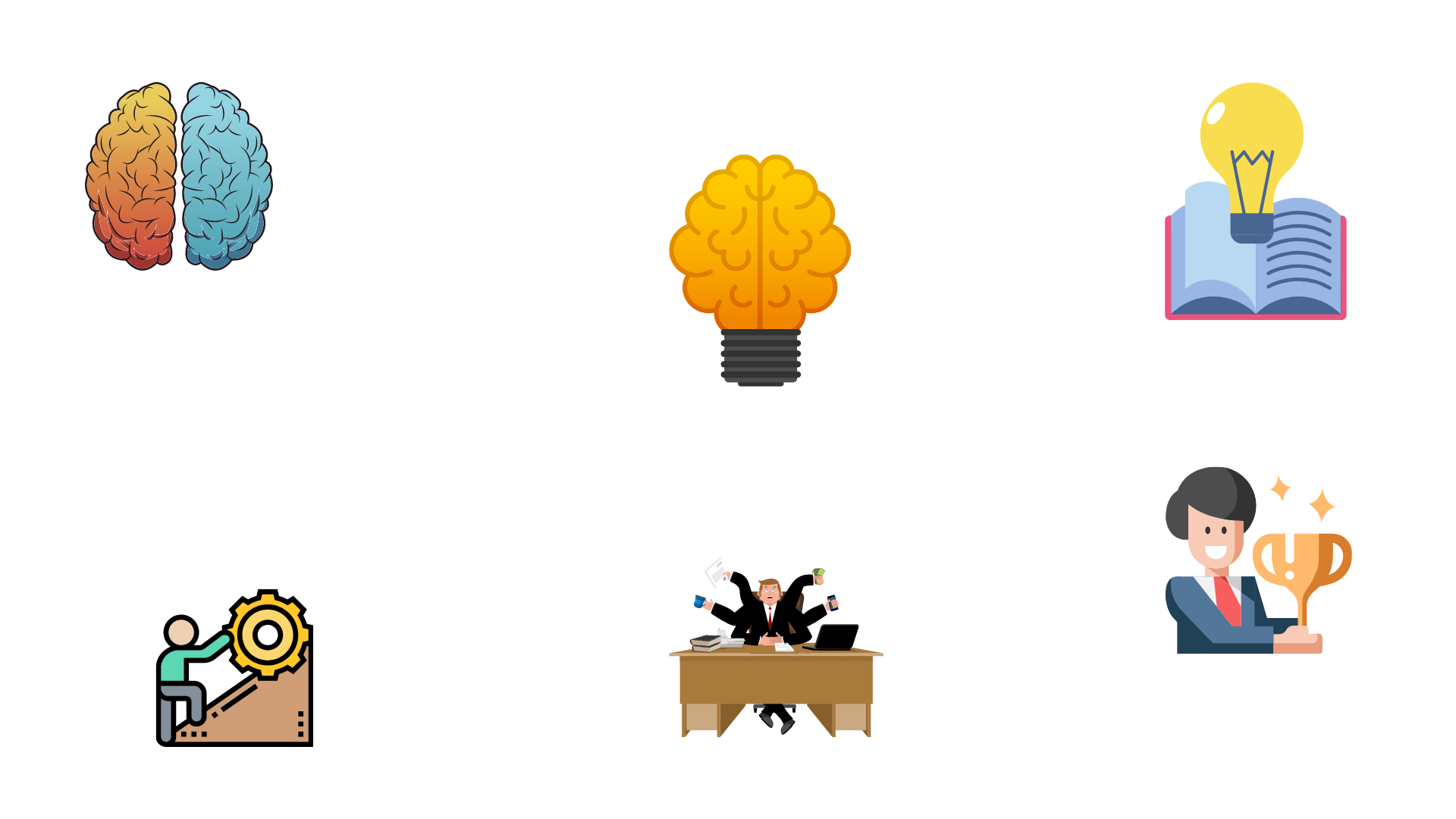 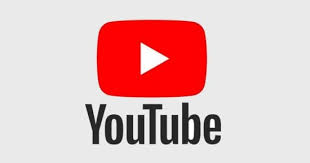 ايضاح
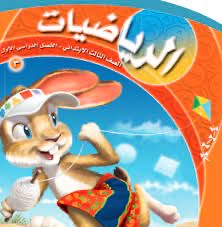 نقيس طول القلم بالمسطرة
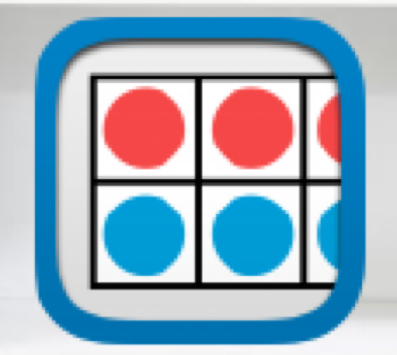 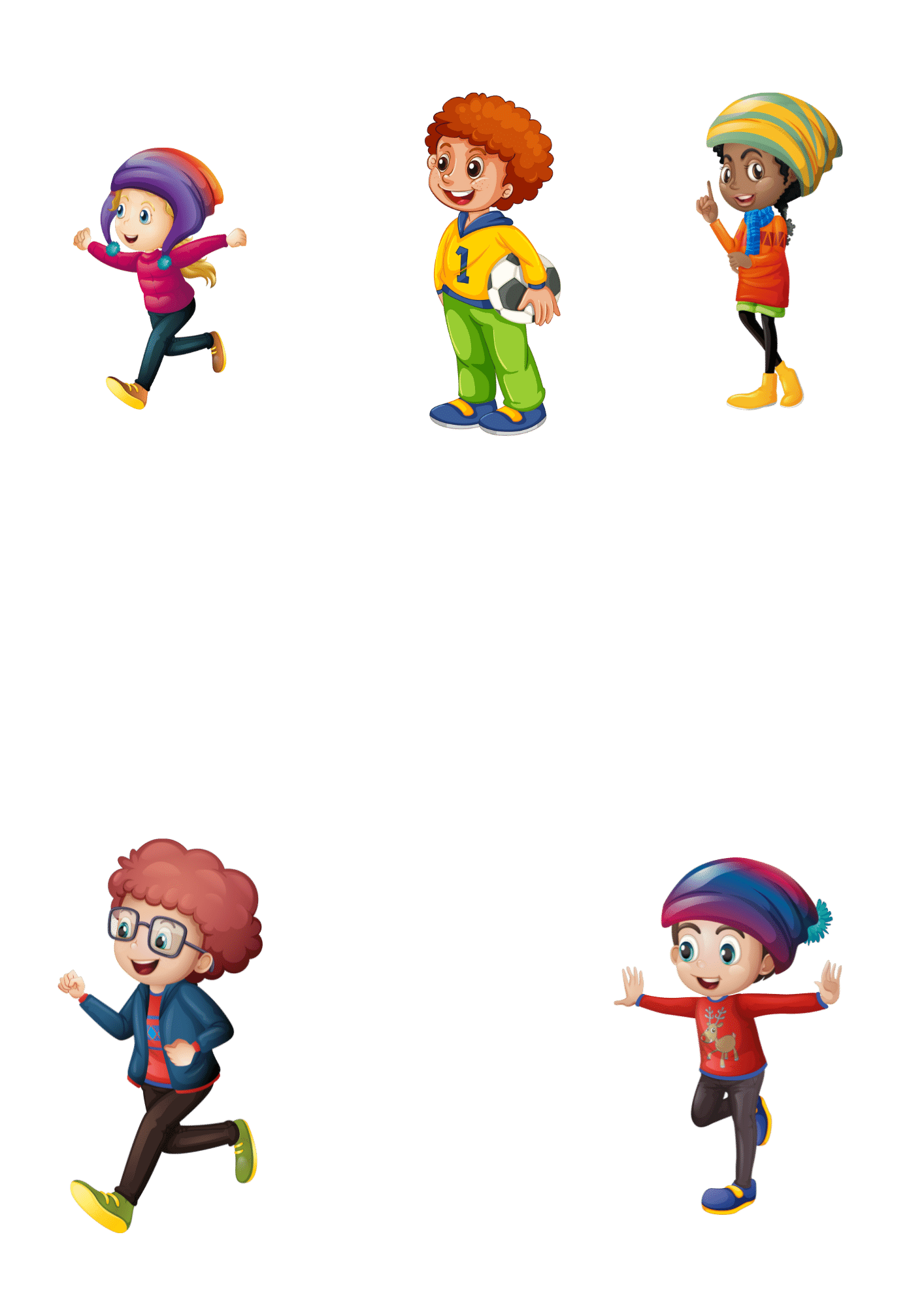 أدوات
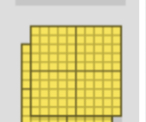 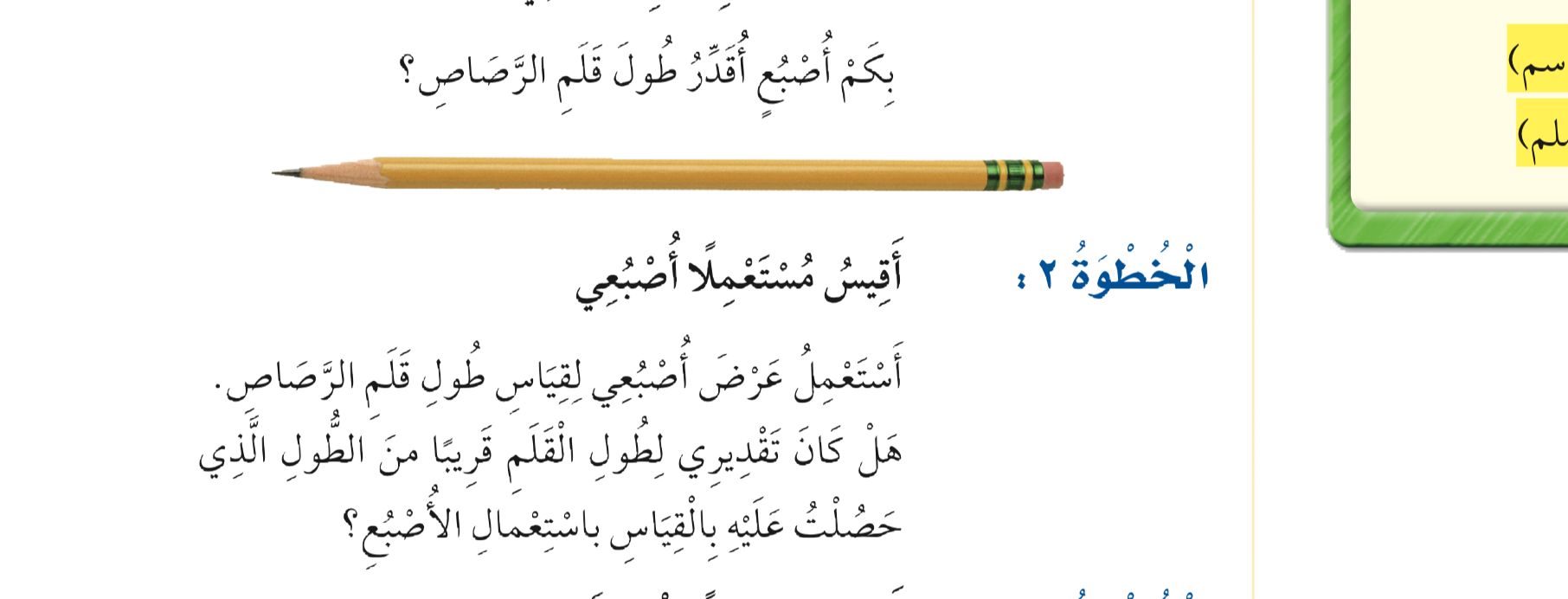 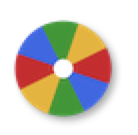 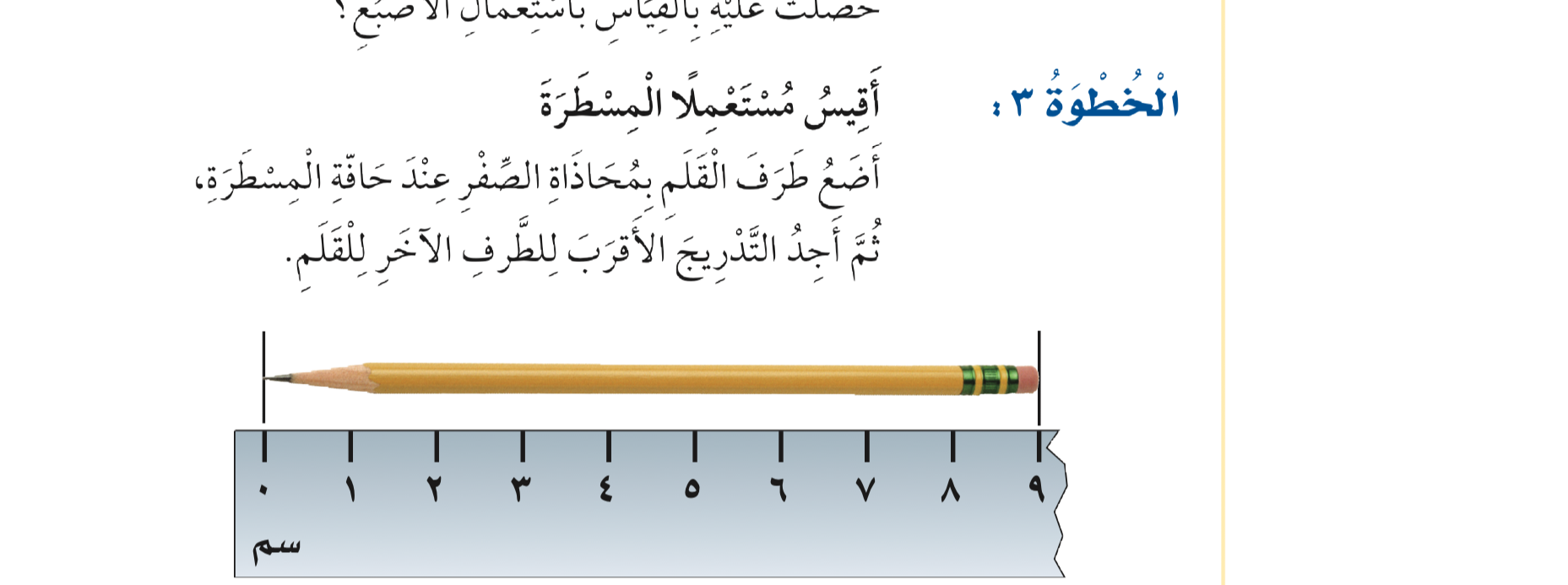 ٩
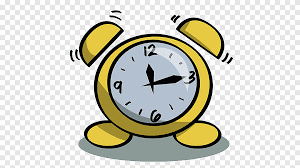 طول القلم من صفر حتى  ٩سنتيمتر
طول القلم  هو              سنتيمتر
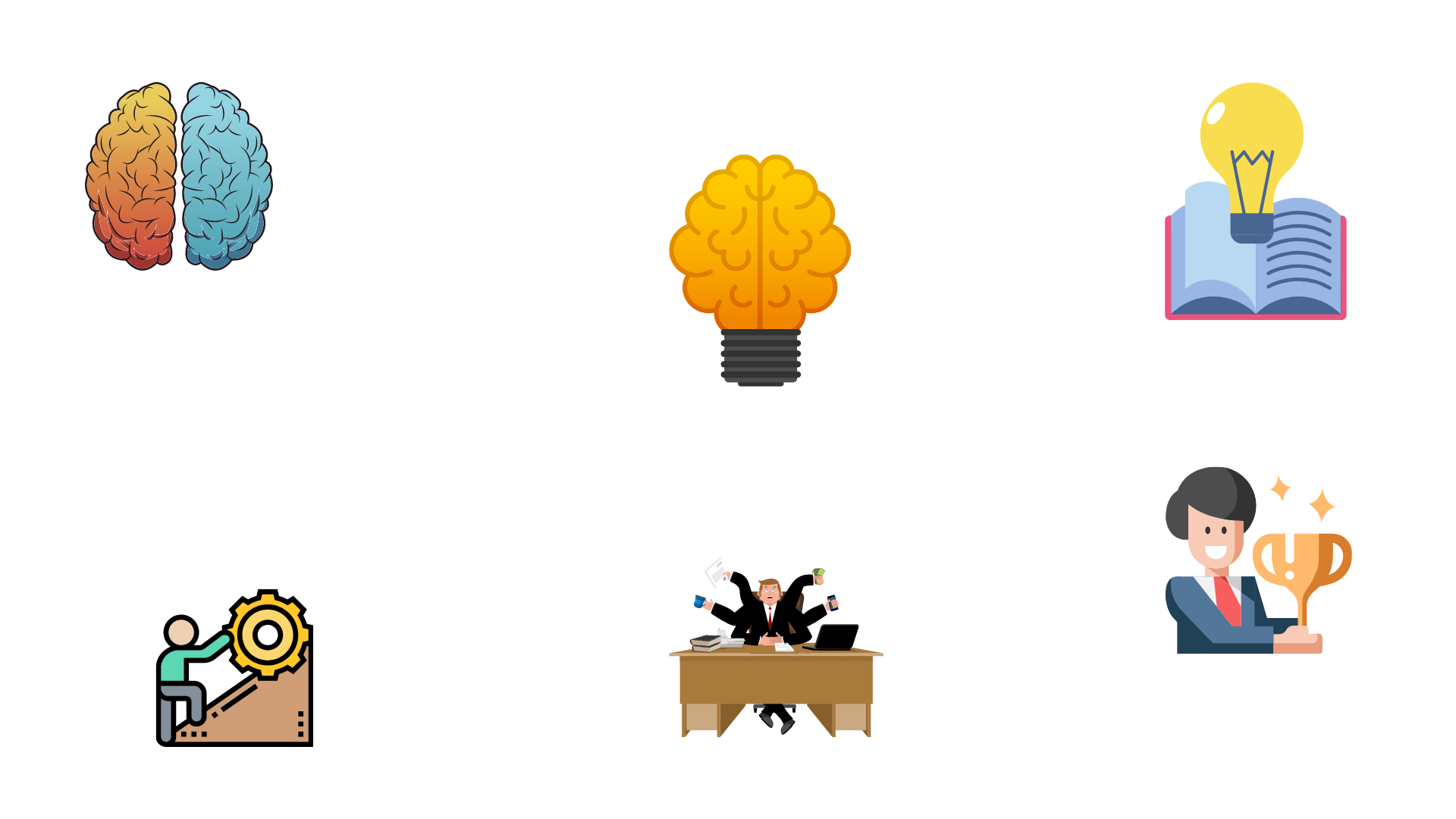 نشاط
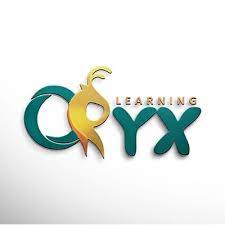 استعد
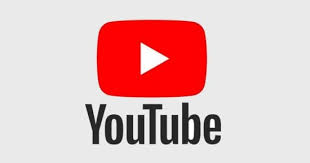 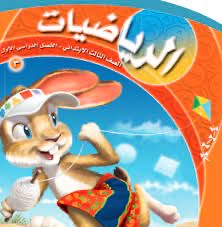 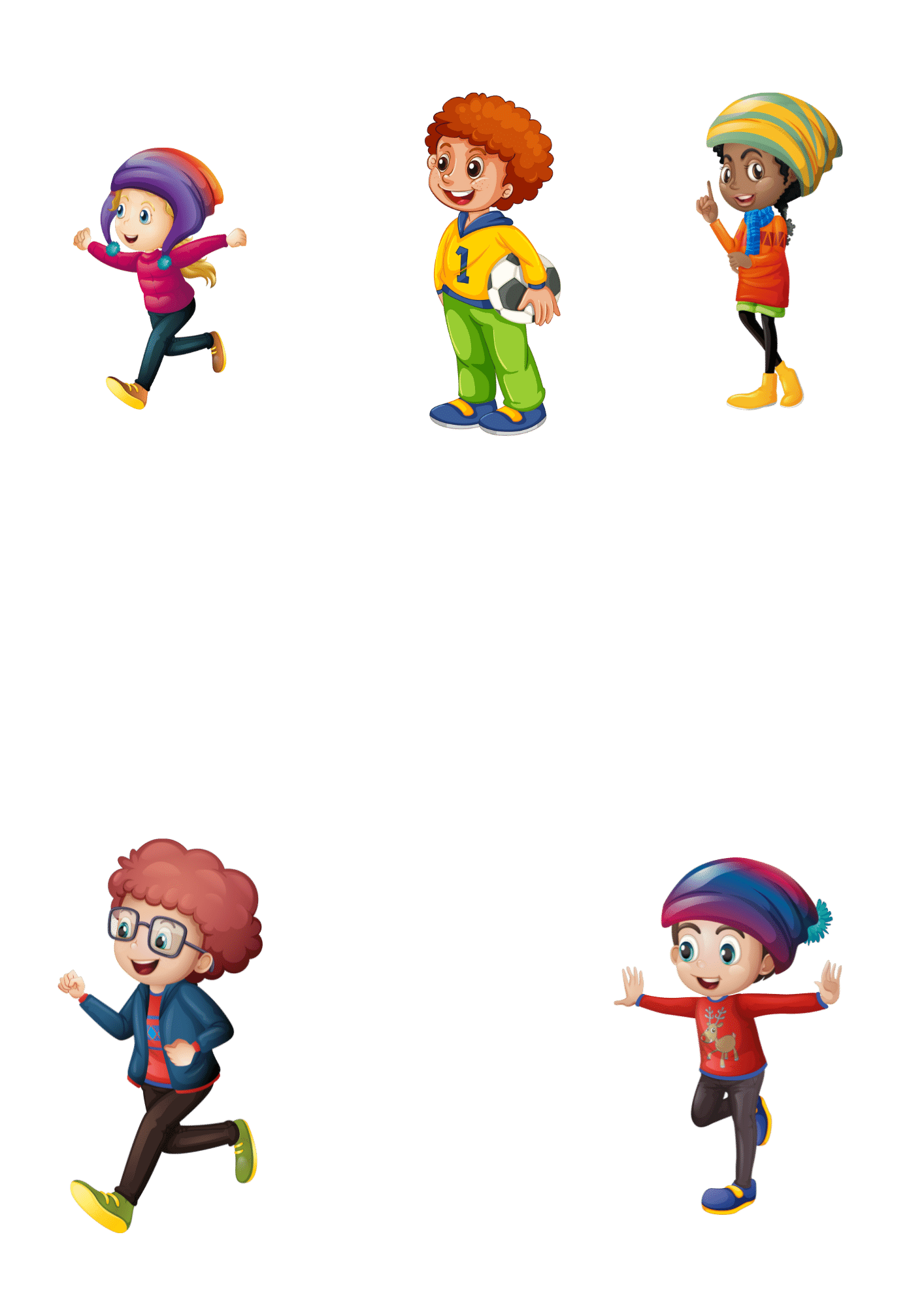 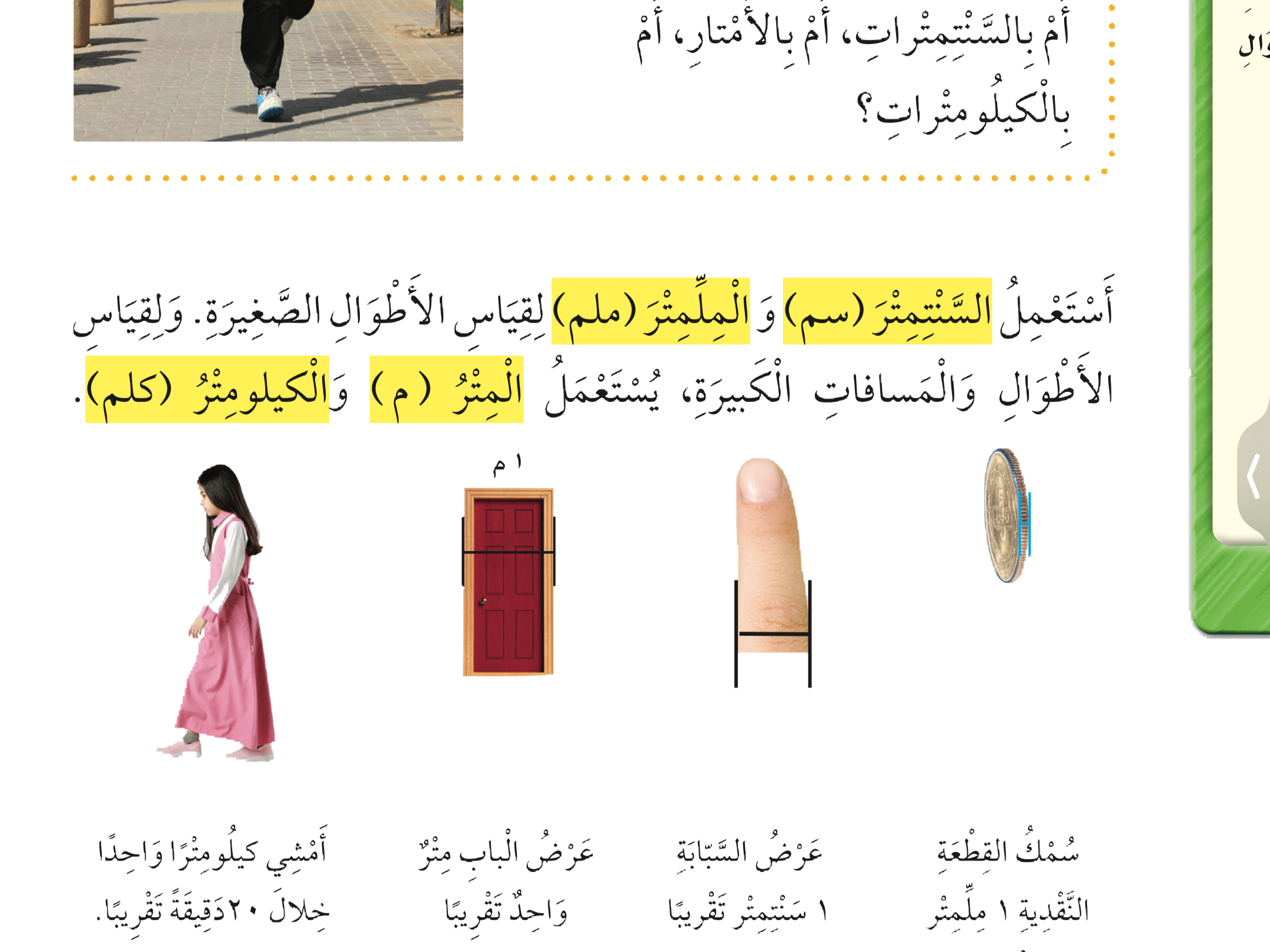 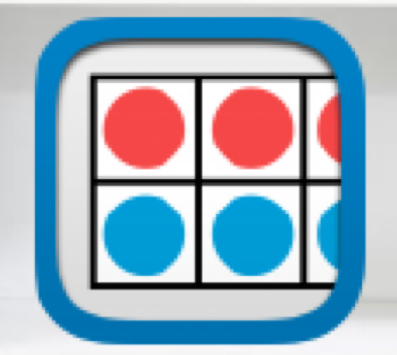 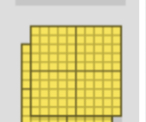 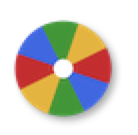 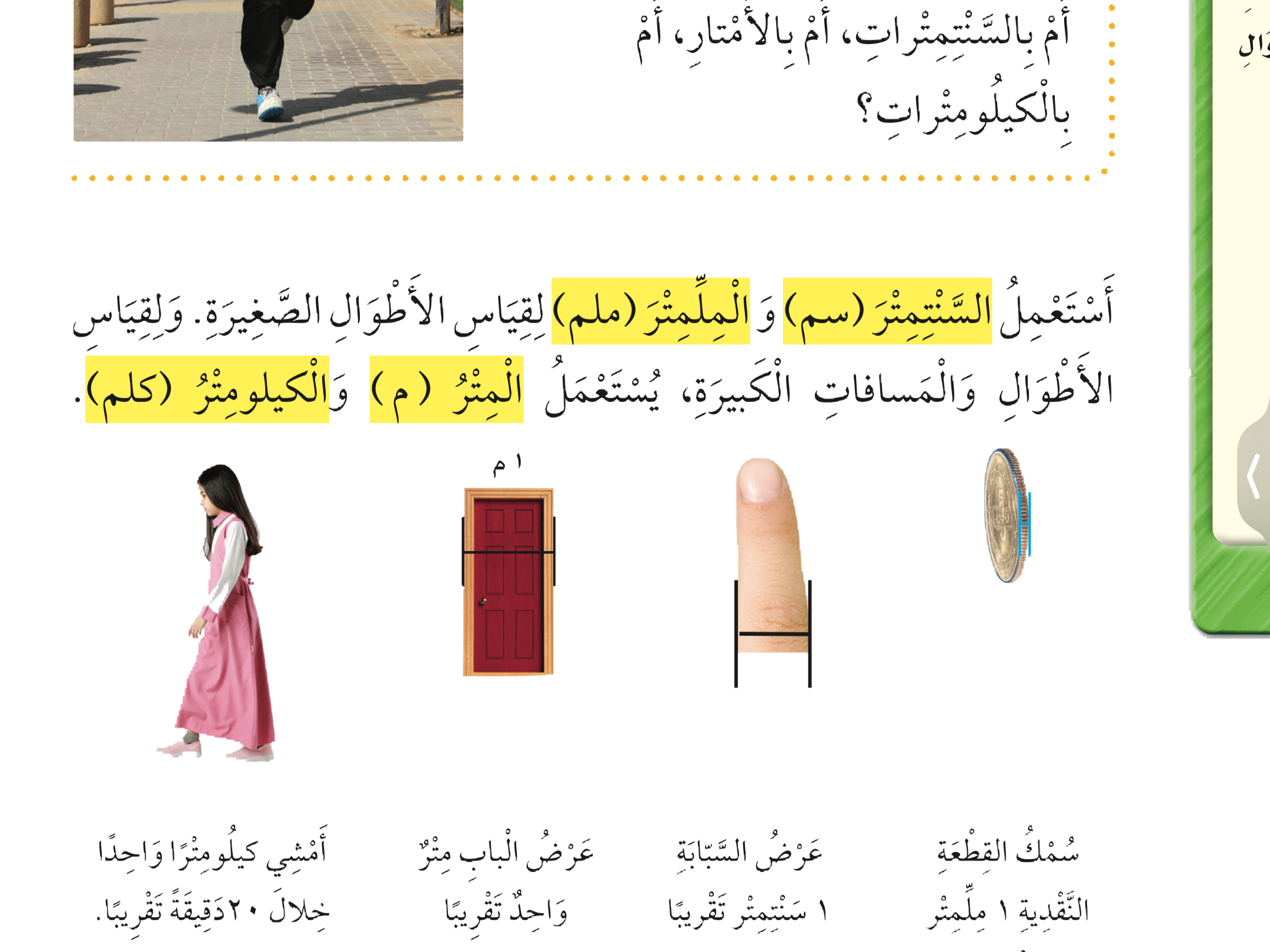 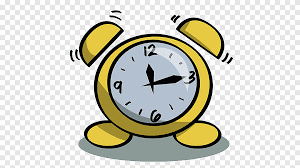 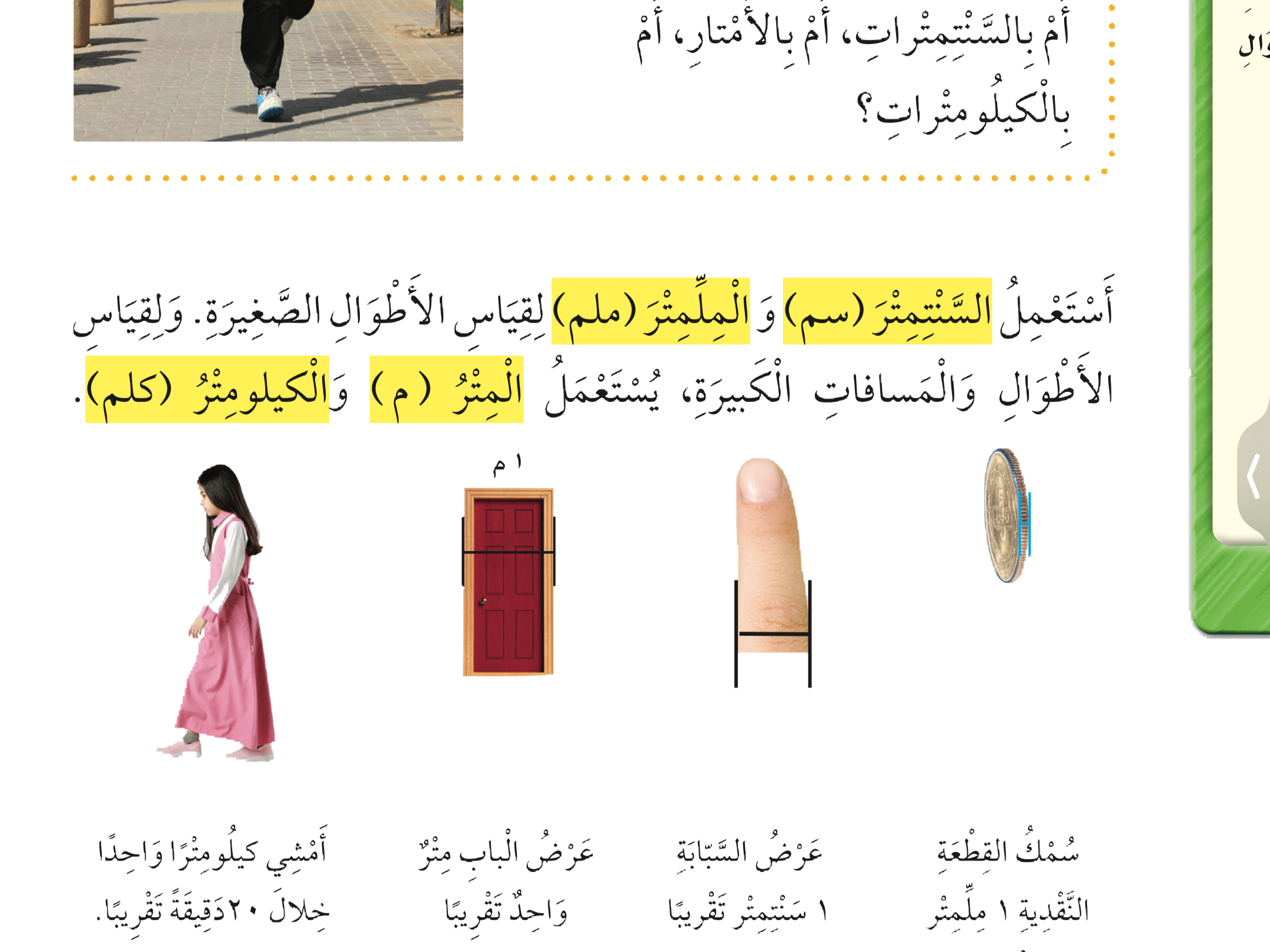 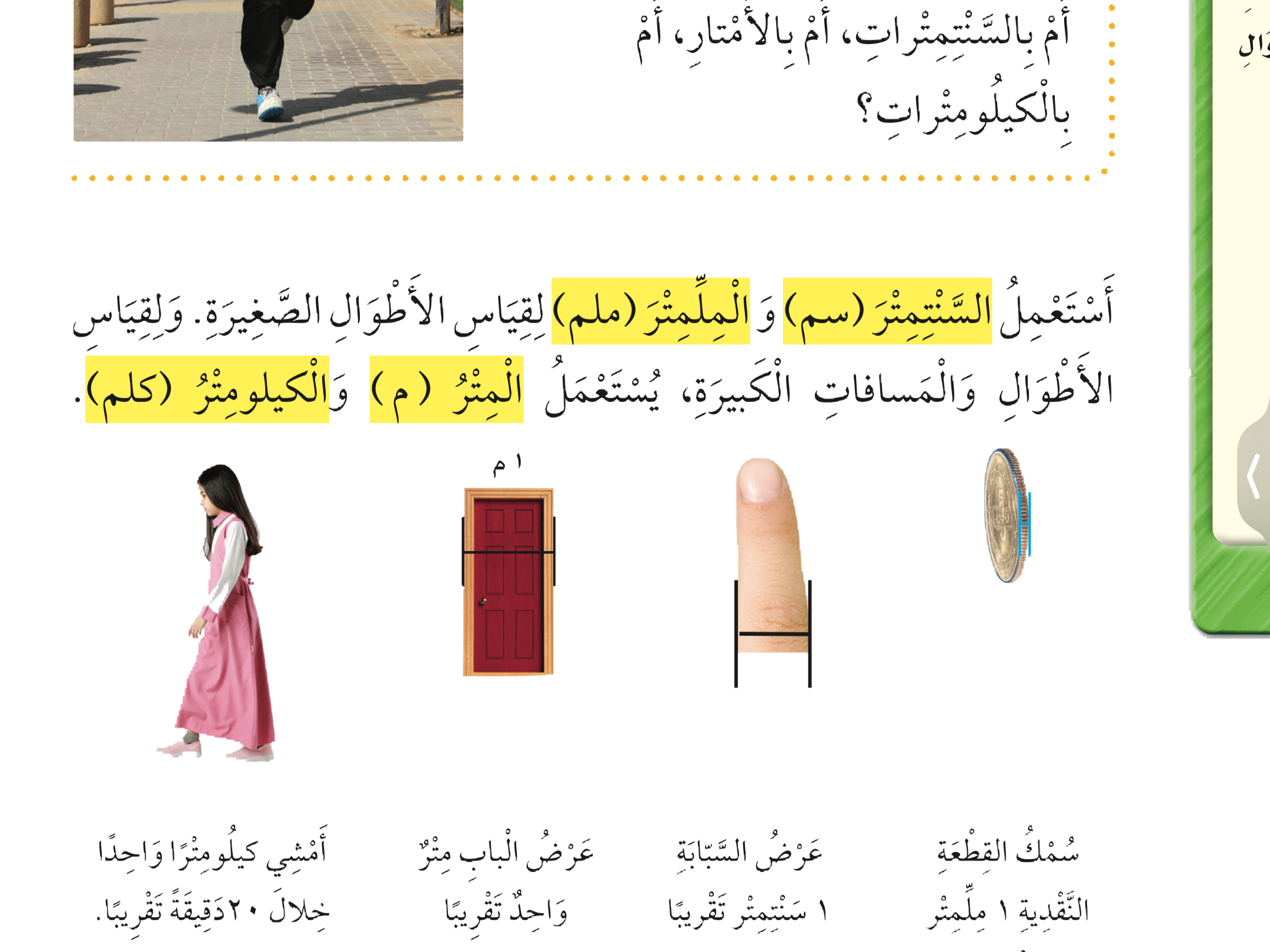 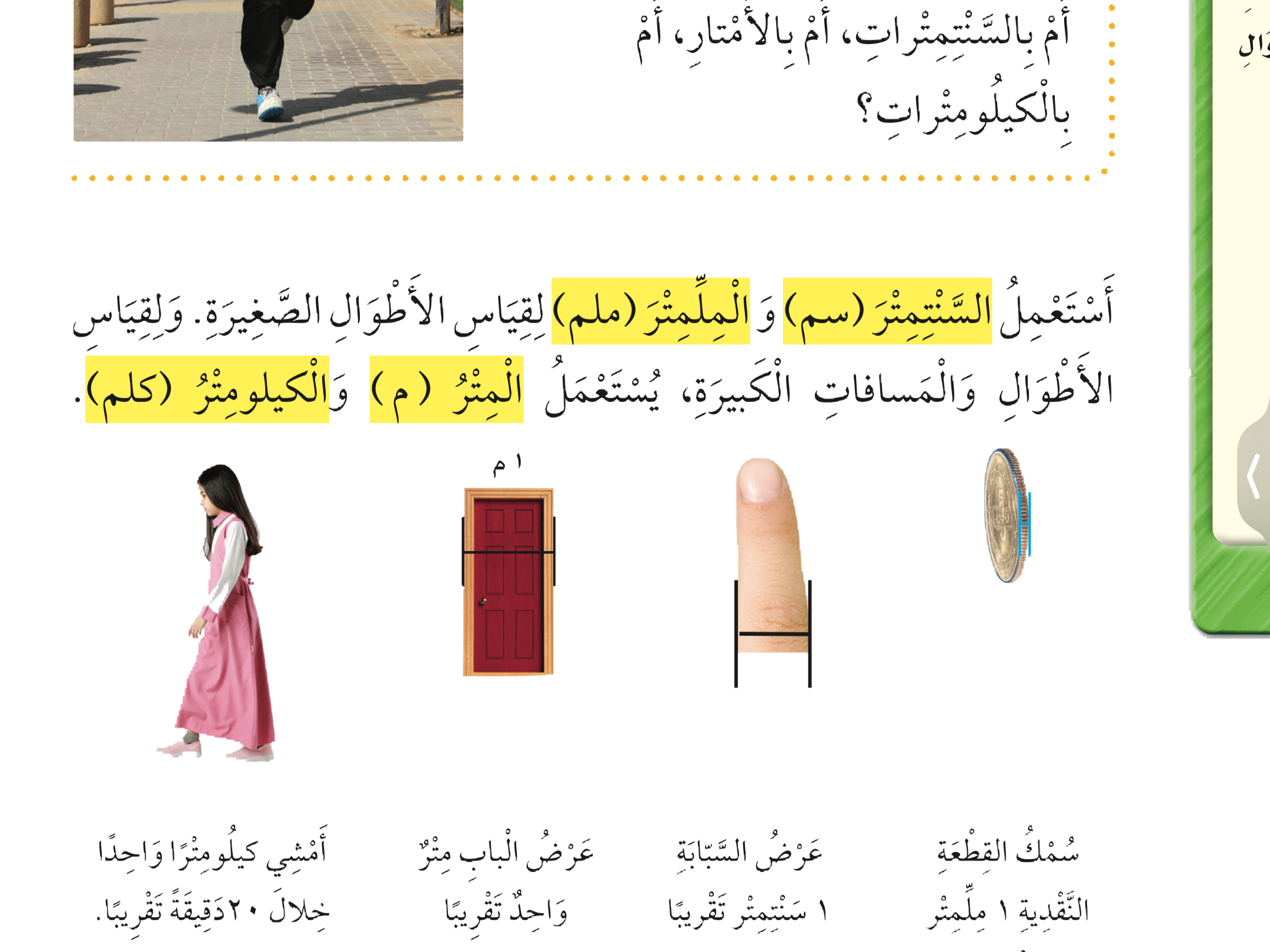 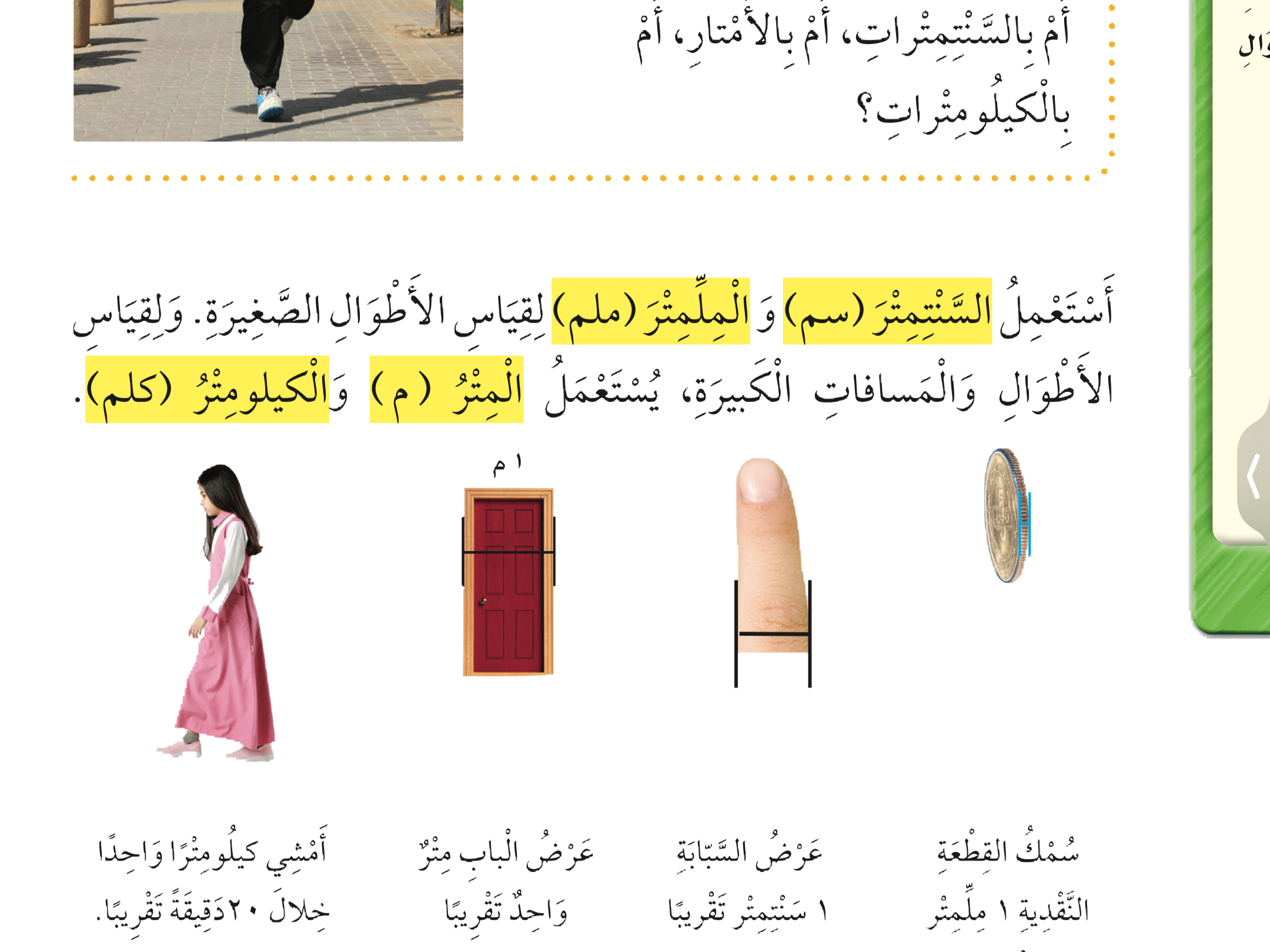 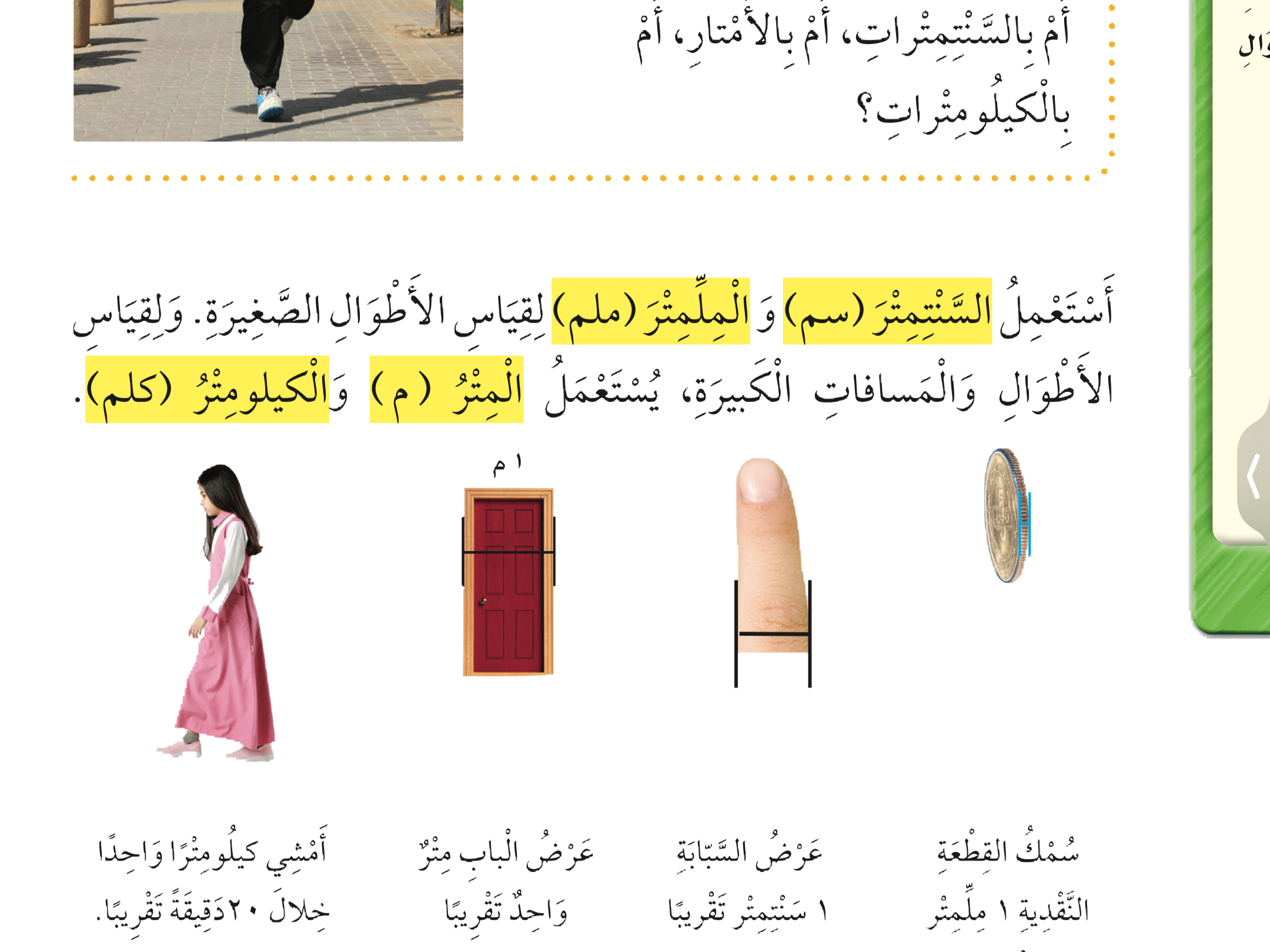 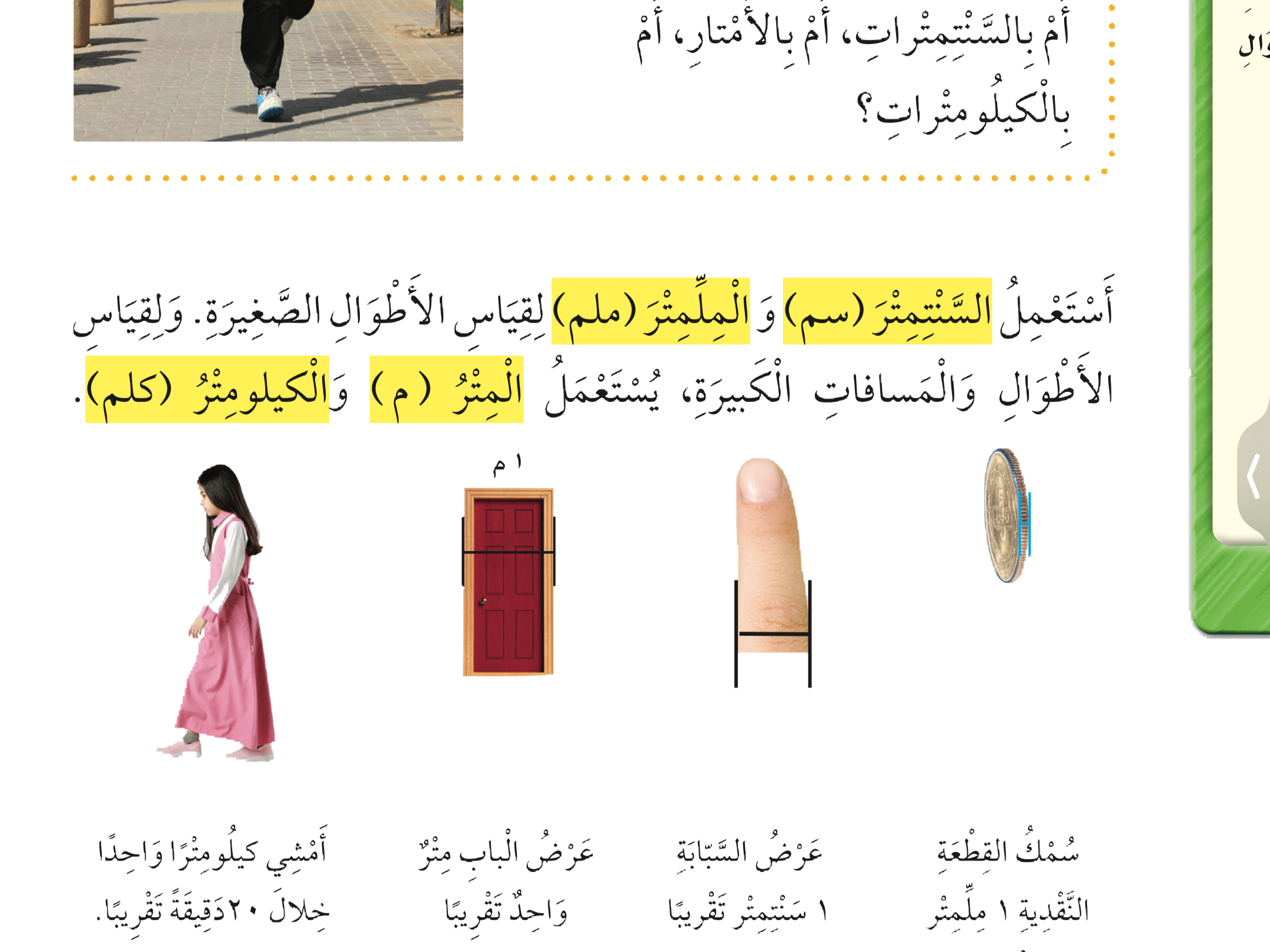 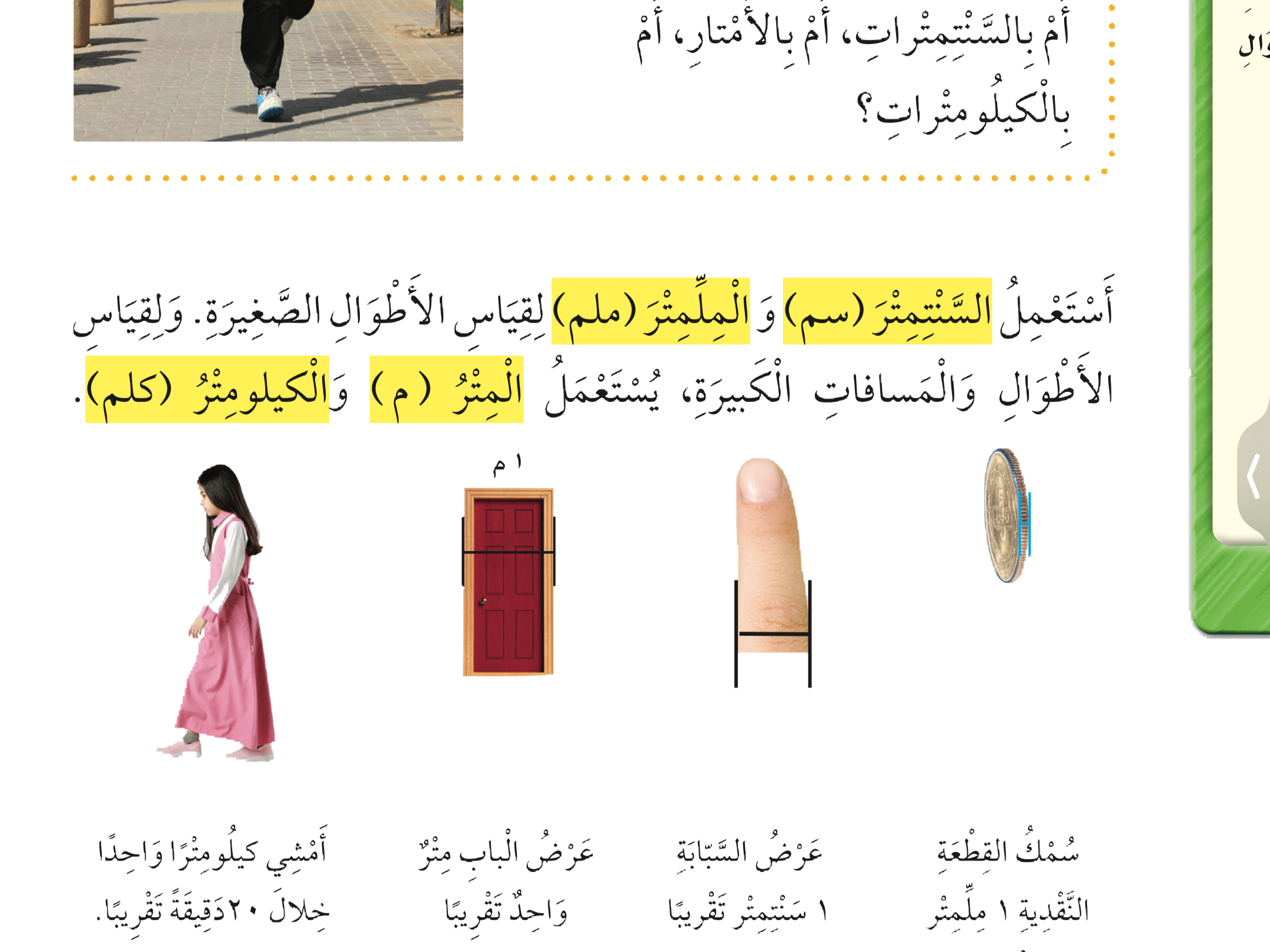 نشاط
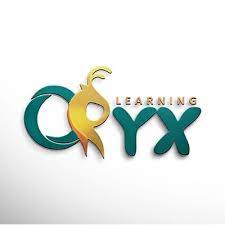 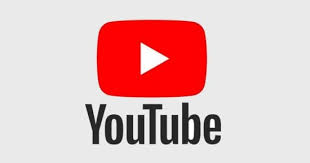 تأكد
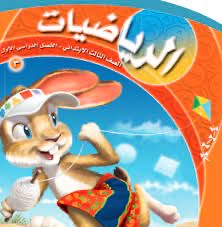 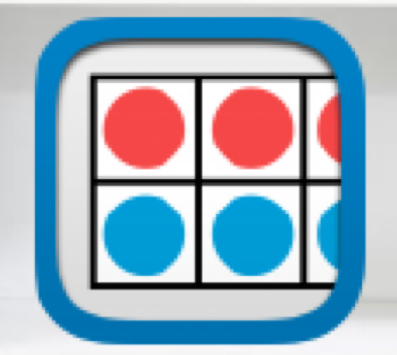 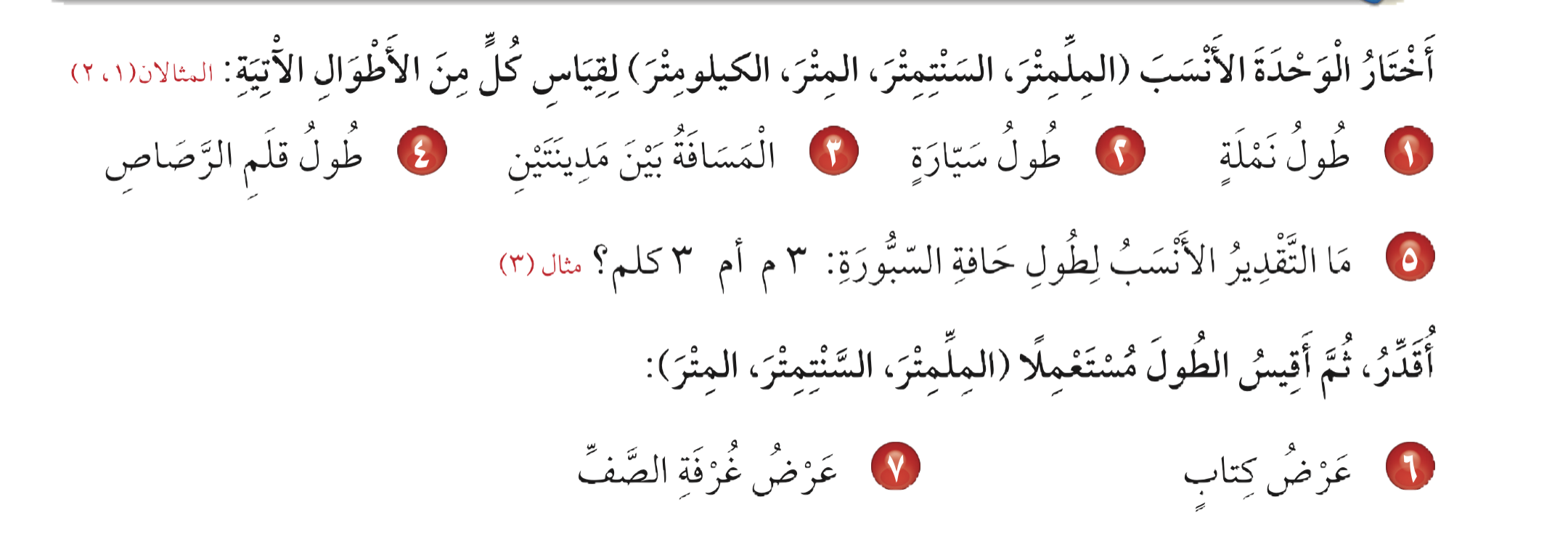 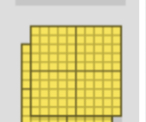 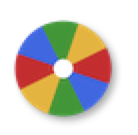 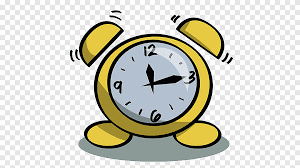 السنتيمتر
كيلومتر
متر
ملمتر
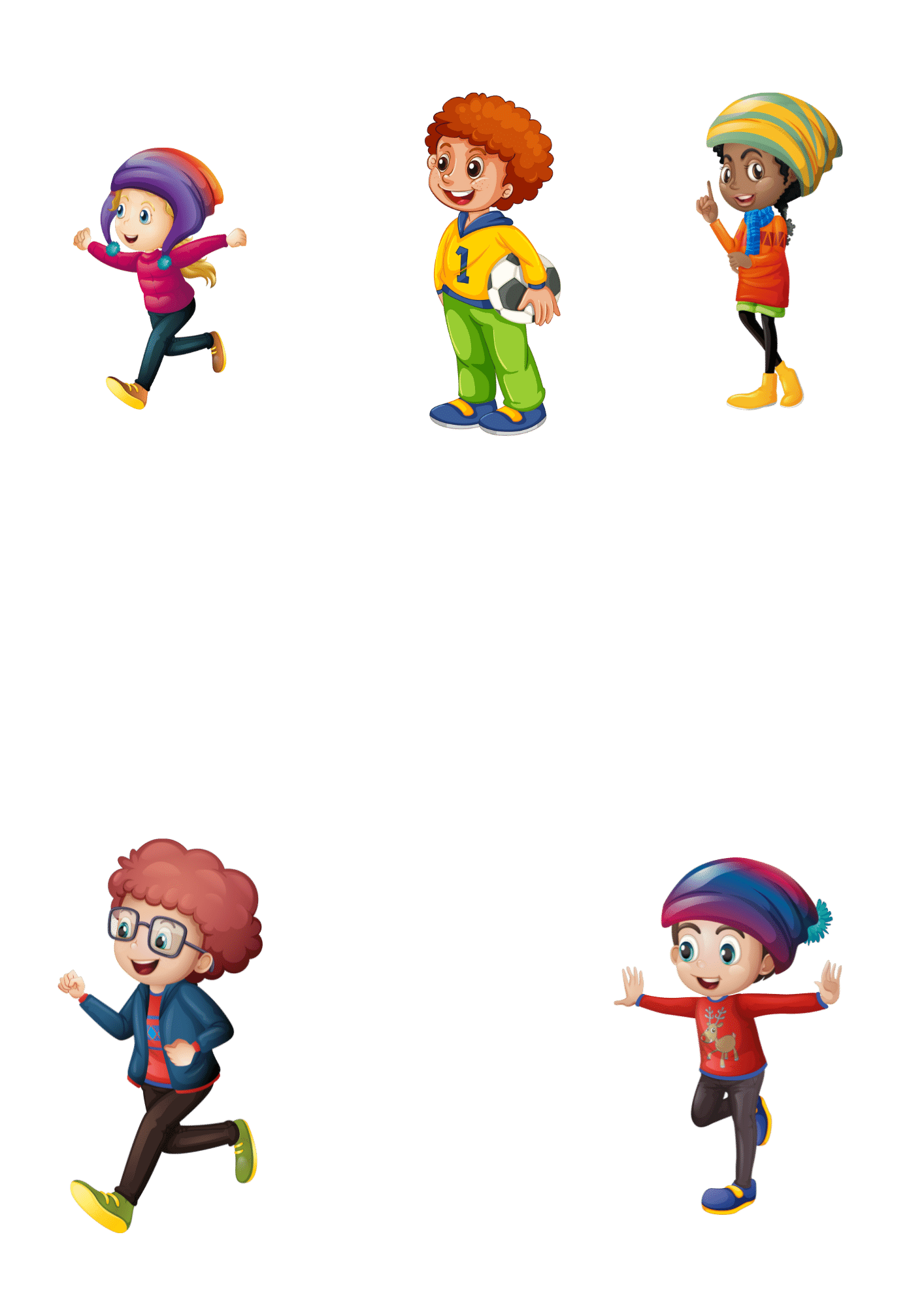 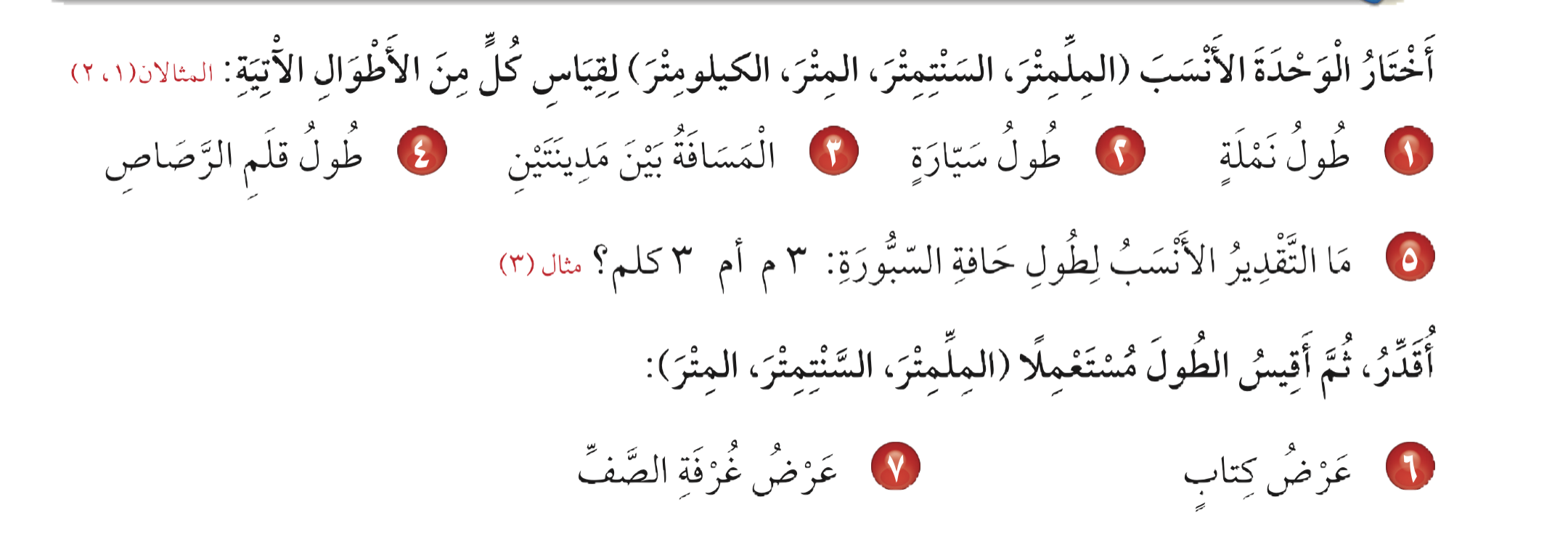 ٣ م          هو  التقدير الأنسب
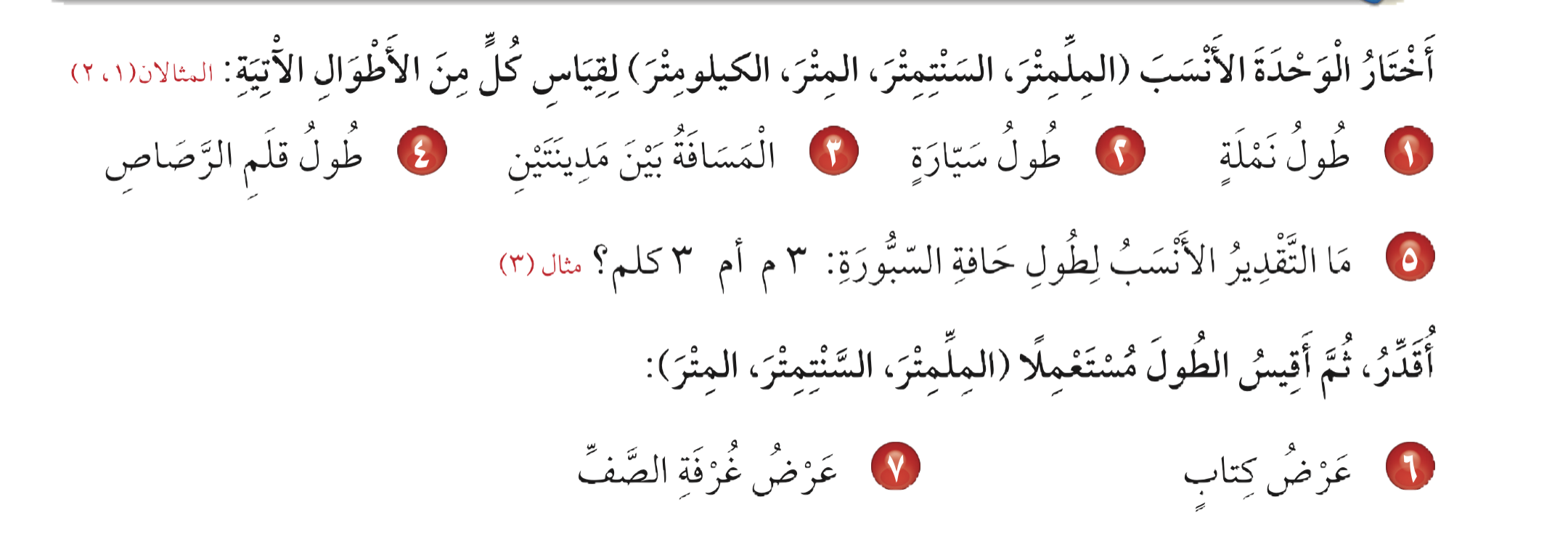 ٦متر
١ متر
نشاط
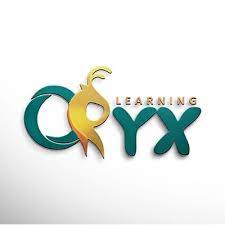 تدرب وحل المسائل
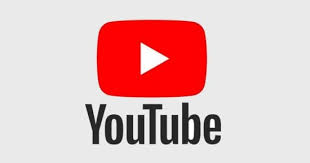 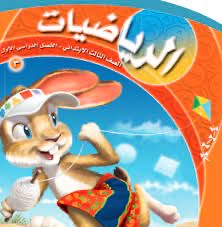 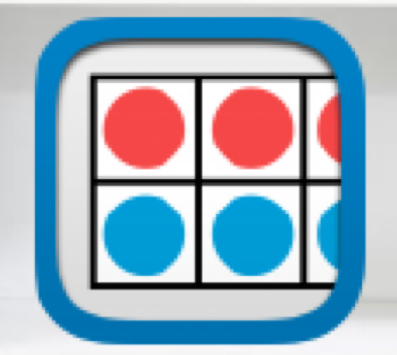 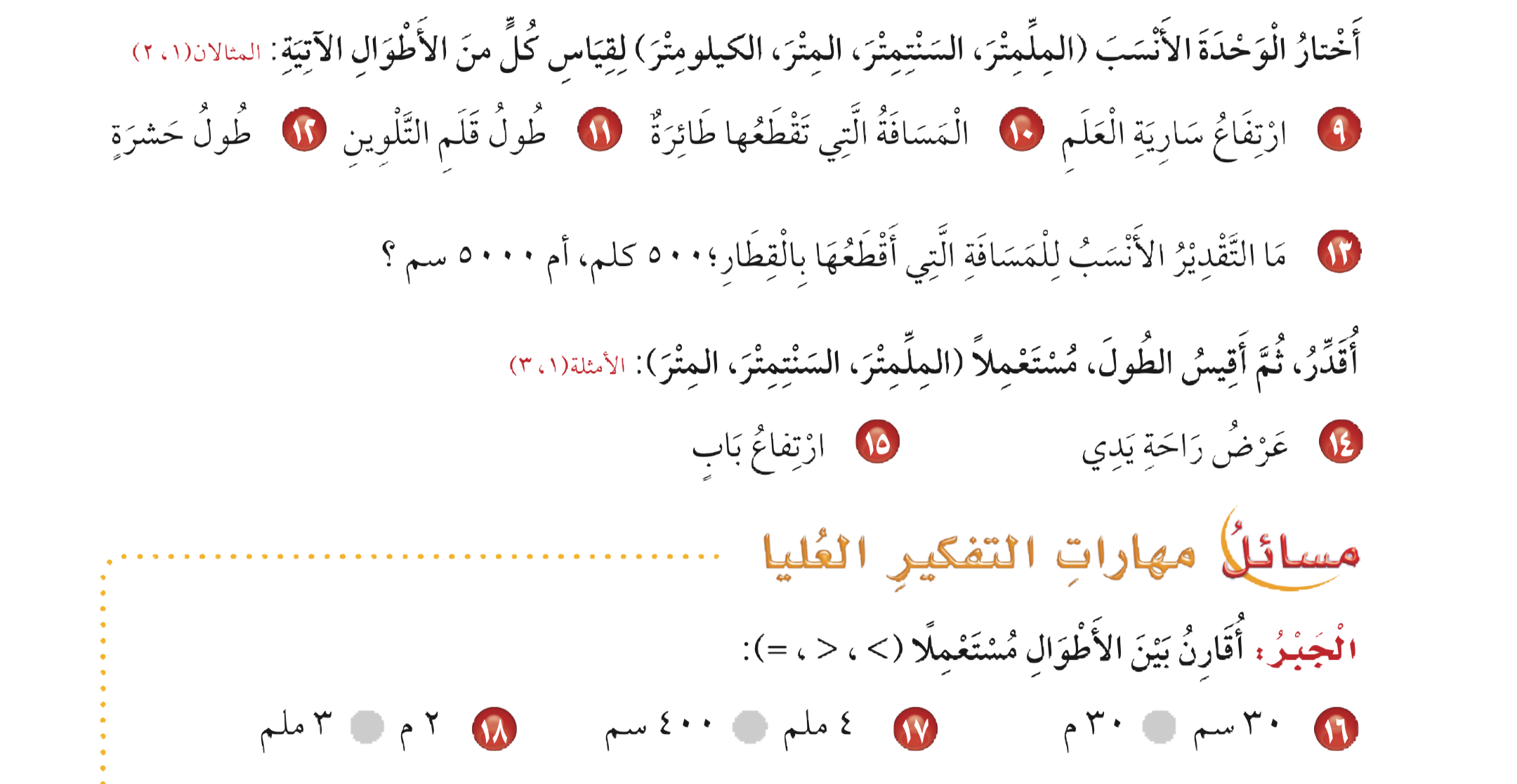 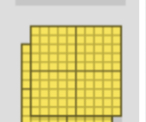 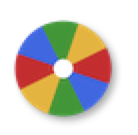 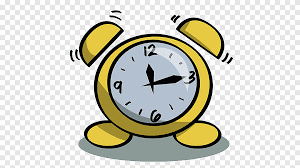 الملمتر
السنتمتر
الكيلومتر
متر
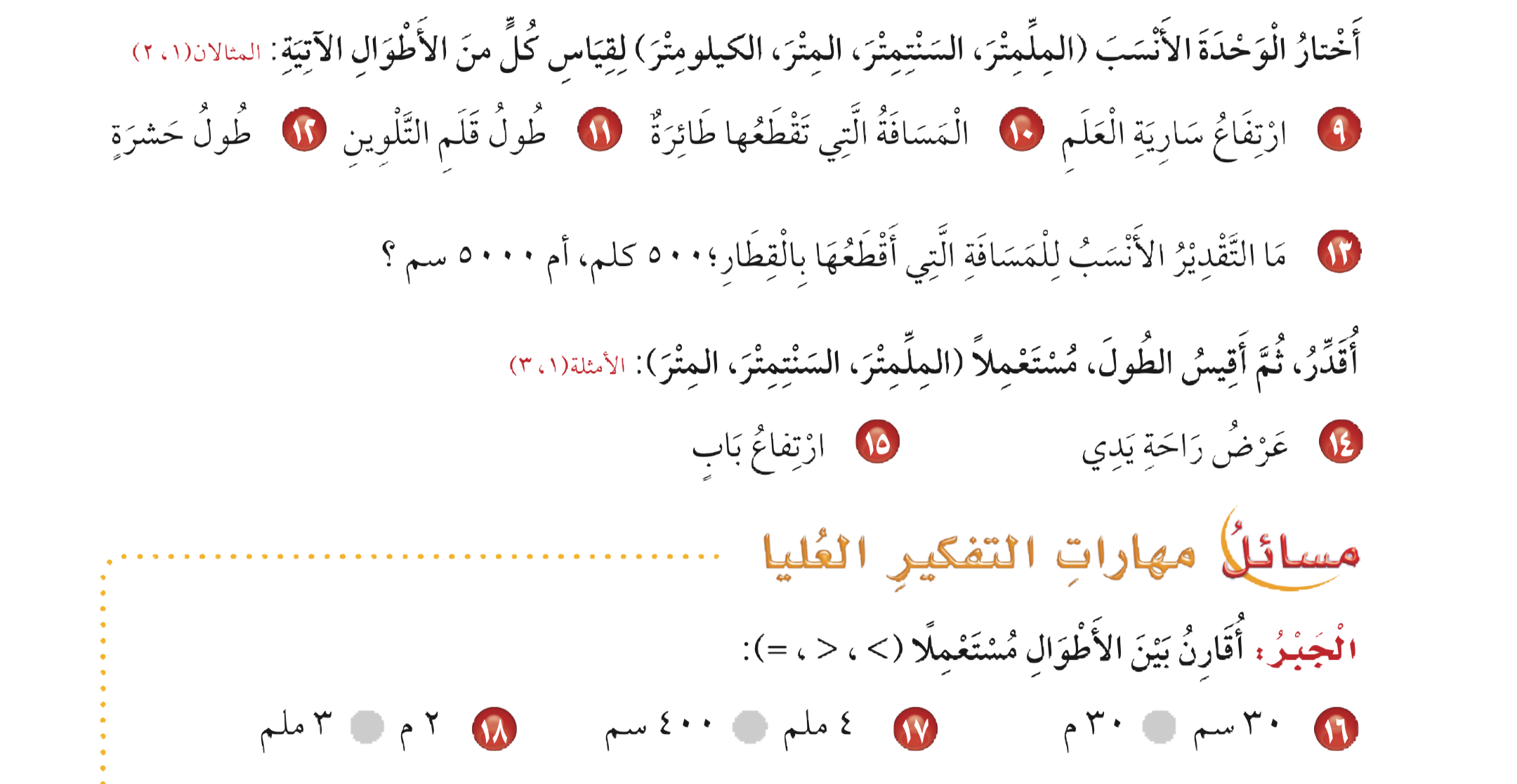 ٥٠٠ كلم          هو  التقدير الأنسب
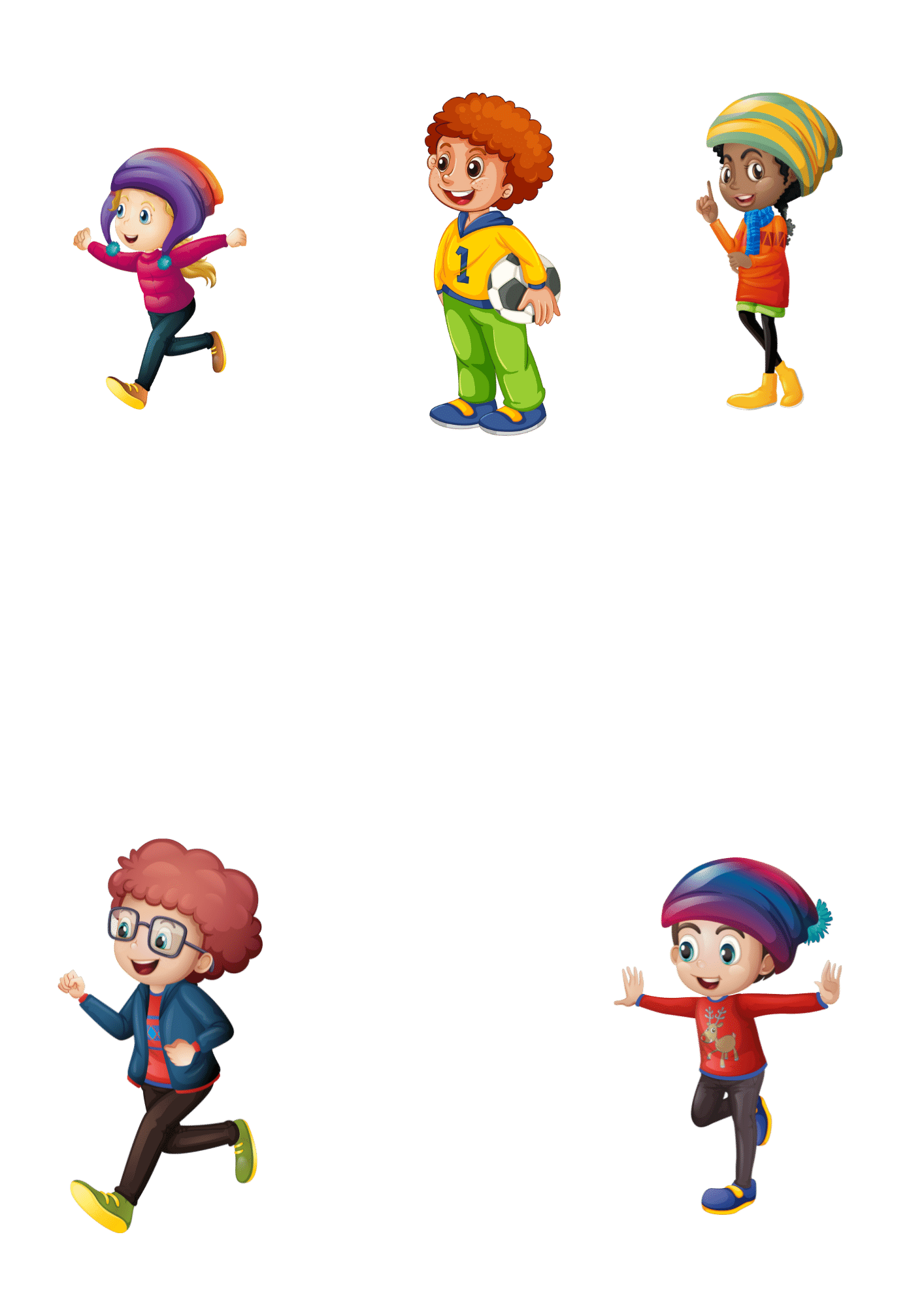 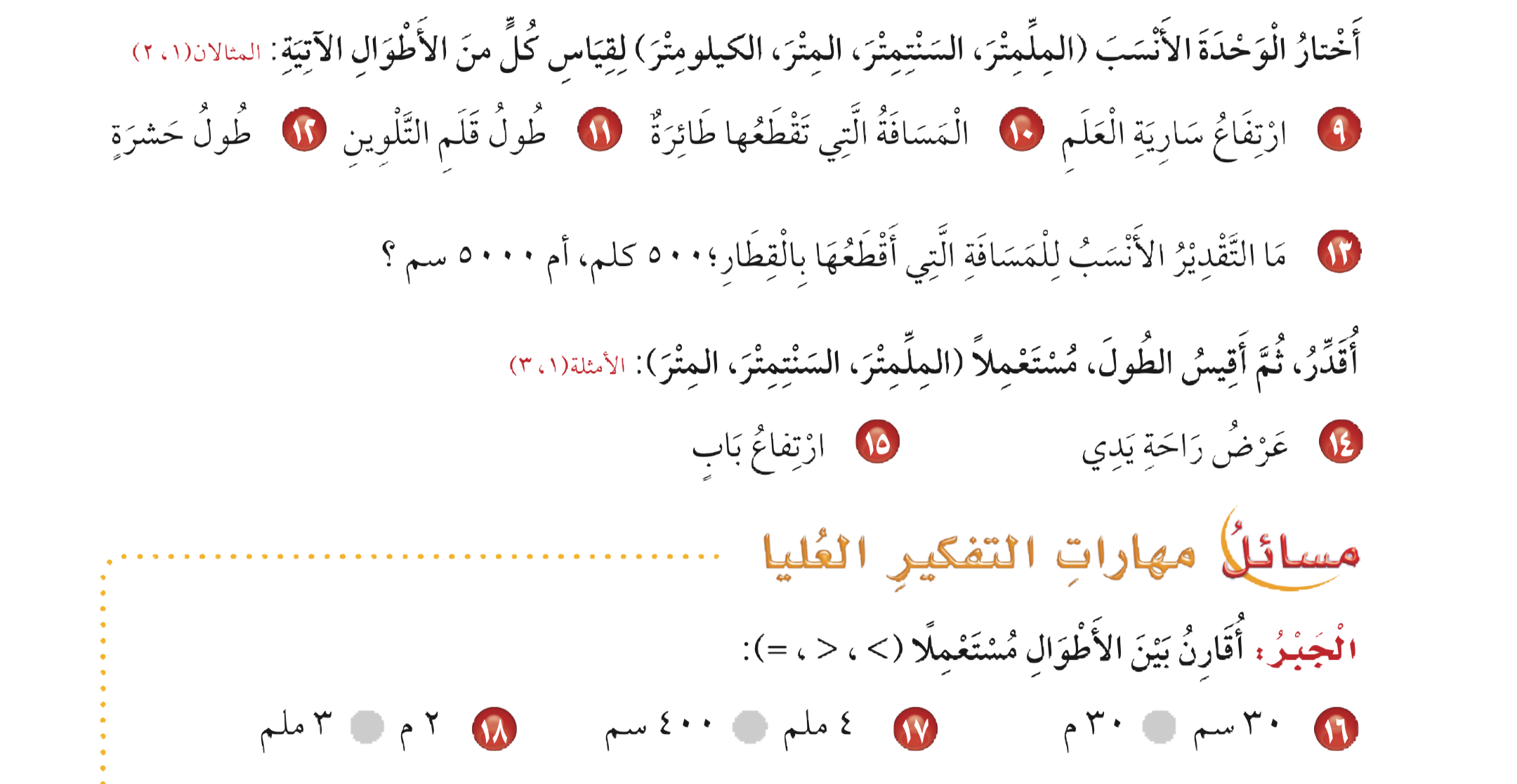 ٢متر
٦سنتيمتر